ACCOUNTING EQUATION
RECORDING BUSINESS TRANSACTIONS
WEEK 2
DEFINITIONS: Capital/Assets/Liabilities
Capital
Resources supplied by the owner

Assets
Actual resources in the business. What the business owns.

Liabilities
Amounts owing to third parties for the assets
of the business. What the business owes
Accounting Equation
By adding up what the accounting records say belongs to a business and deducting what they say the business owes, you can identify what a business is worth according to those accounting records.

Assets are contributed by Capital and Liabilities

The whole of financial accounting is based upon this very simple idea.
ASSETS = LIABILITIE + CAPITAL
LIABILITIES = ASSETS – CAPITAL
CAPITAL = ASSETS – LIABILITIES
https://www.youtube.com/watch?v=T2l9zvz5oAE
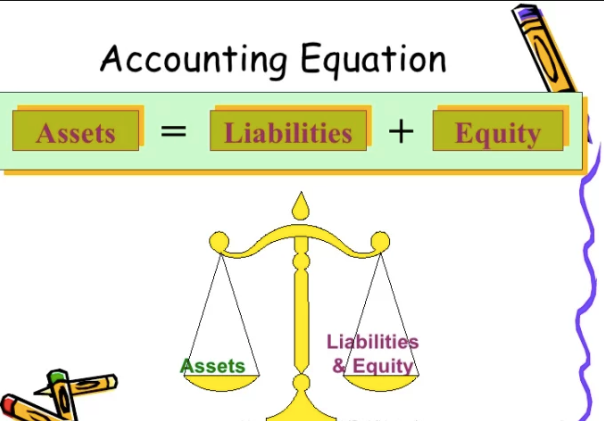 https://www.youtube.com/watch?v=VSMP-oAIqCA
The statement of financial position and the effects of business transactions
The accounting equation is expressed in a financial report called the statement of financial position (Balance Sheet).
Balance sheet (SOFP) of Bill as at 3 May 2019
EXAMPLE 1
ACCOUNTING EQUATION
A
B
C
EXAMPLE 1 SOLUTION
A
B
C
EXAMPLE 2
Which are assets and which are liabilities?
EXAMPLE 2 SOLUTION
Which are assets and which are liabilities?
EXAMPLE 3
Helen decides to open a shop selling mobile phones. 
Her Aunt lends her £15,000 to help with financing. Helen buys shop premises costing £25,000, a motor vehicle for £5,000 and inventory of a stock of goods costing £2,500. Helen did not pay for her stock of goods in full and still owes £1,200 to her suppliers in respect of them. After the above events and before trading Helen has £1,000 in the bank and £200 in cash. 
You are required to calculate Helen’s capital.
EXAMPLE 3 SOLUTION
EXAMPLE 4
Show that the accounting equation is satisfied after taking into consideration each of the following transactions in the books of Mrs Nelly

i. Started business with capital 5,000
ii. Bank lends business 250
iii. Bought goods for cash 200
iv. Bought goods from Sam on Credit 150
v. Sold goods for cash for 350
vi. Withdrawn from bank 1,000 for personal use
vii. Sold goods to Pam on credit 400
EXAMPLE 4 SOLUTION
Started business with capital 5,000
ii. Bank lends business 250.
iii. Bought goods for cash 200
iv. Bought goods from Sam on Credit 150
v. Sold goods for cash for 350
iv. Bought goods from Sam on Credit 150
EXAMPLE 4 SOLUTION
Homework
Complete the columns to show  the effects of the following  transaction
Effects upon
(a) Bought goods on credit£400.
(b)  F Drew lends the business £500  by cheque.
(c)  We return goods £50  to a supplier whose account was still outstanding.
(d) We pay a supplier £330  by cheque.
(e)  The owner of the business introduces £5,000 into the business by cheque.
(/) Bought computer £880 for office use paying by cheque.
(g) Sold goods for cash £45.
(h)  A customer pays us in cash£77.
Assets 	Capital 	Liabilities
 
For  each  item  shown above,  you  are  required to state how it  changes assets, capital or liabilities.
For example the answer  to (a) will be: